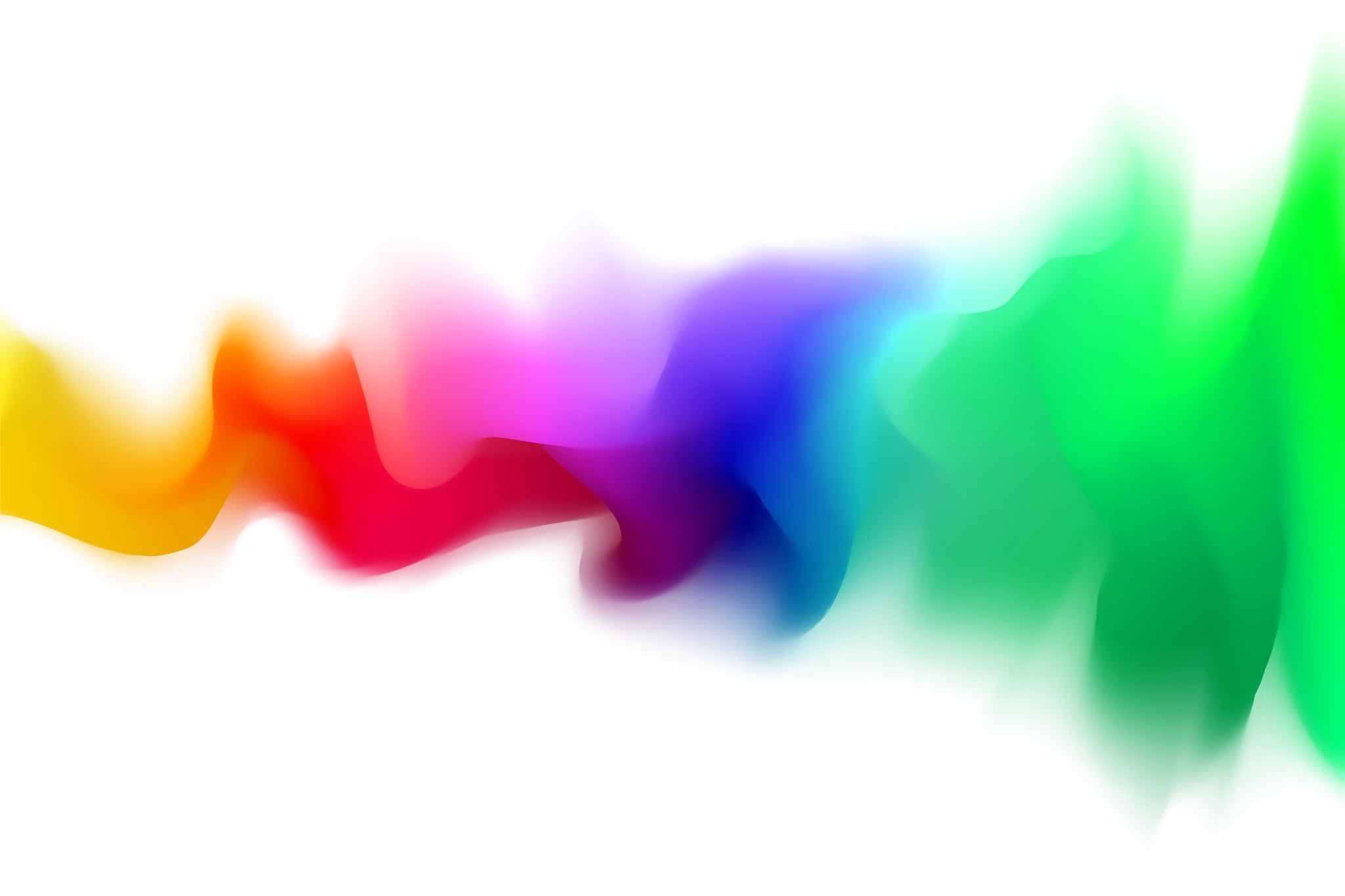 Педрада 31.08.2023
Підсумки 2022/2023 навчального року
та завдання на 2023/2024 навчальний рік
Голосування за основні документи, що регламентують роботу закладу освіти
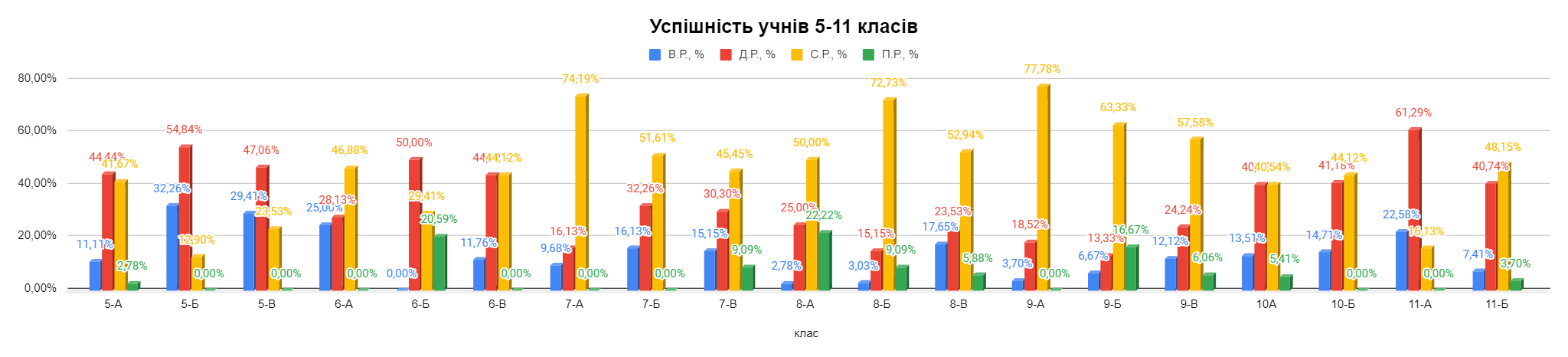 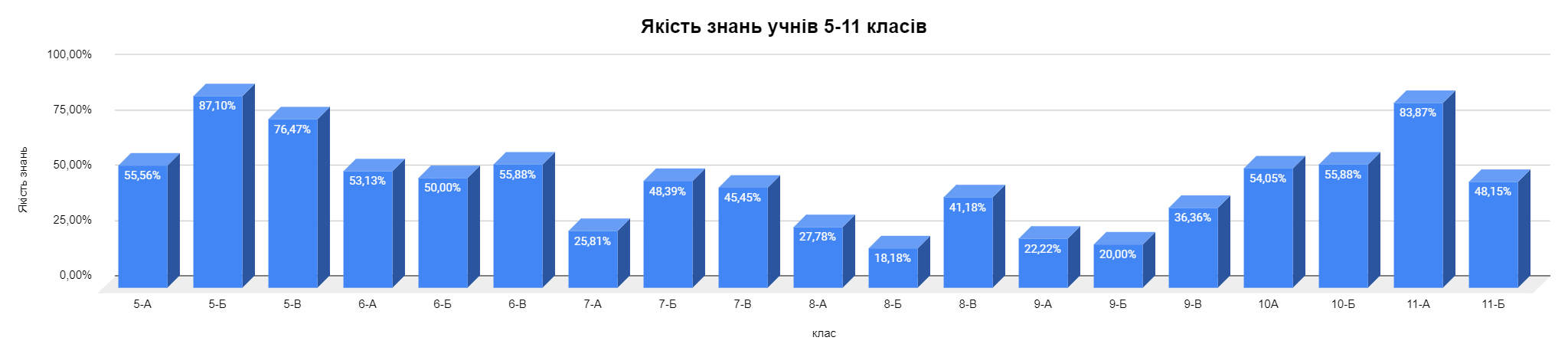 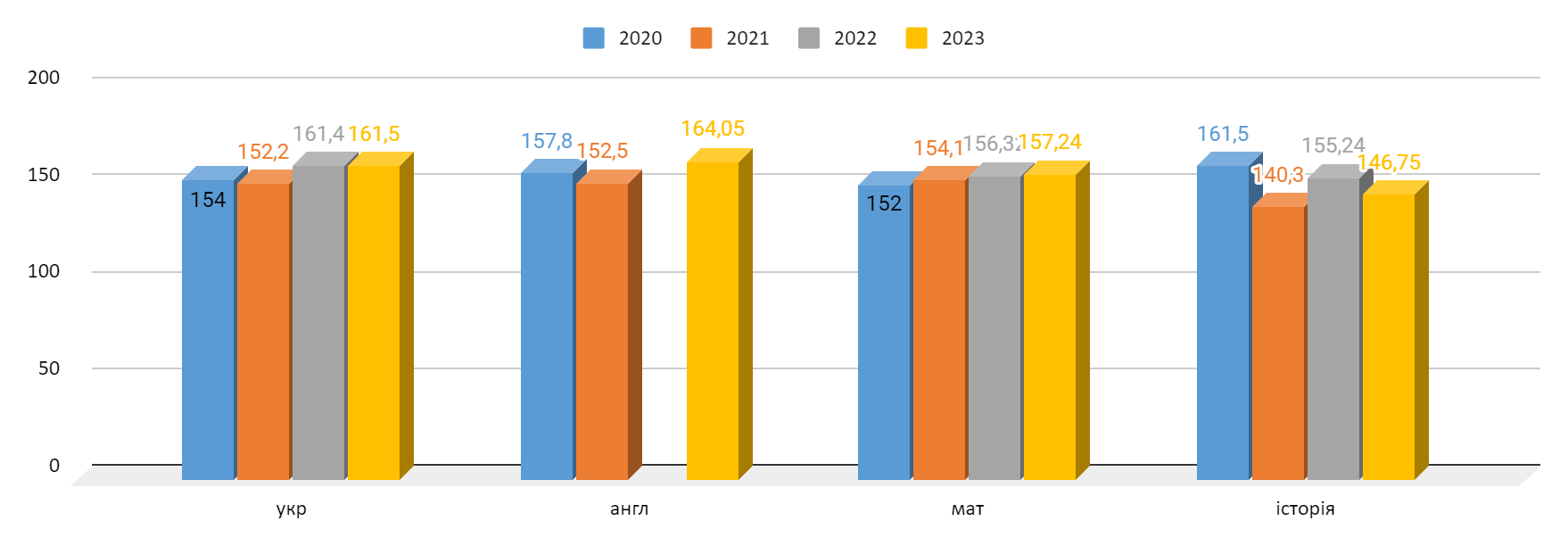 Підсумки НМТ 2023
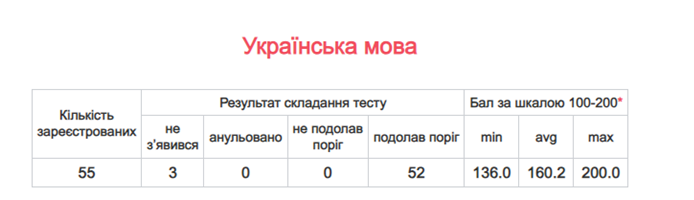 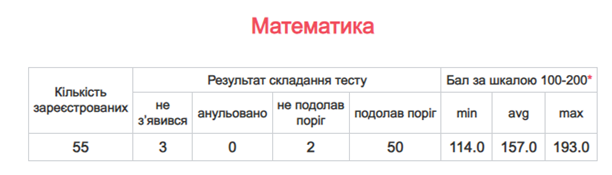 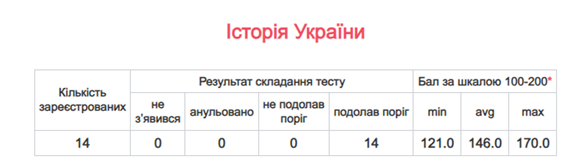 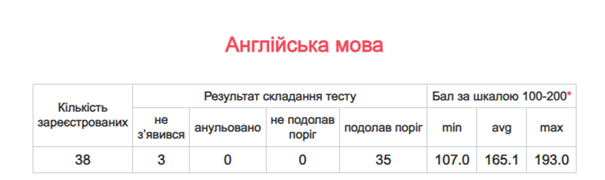 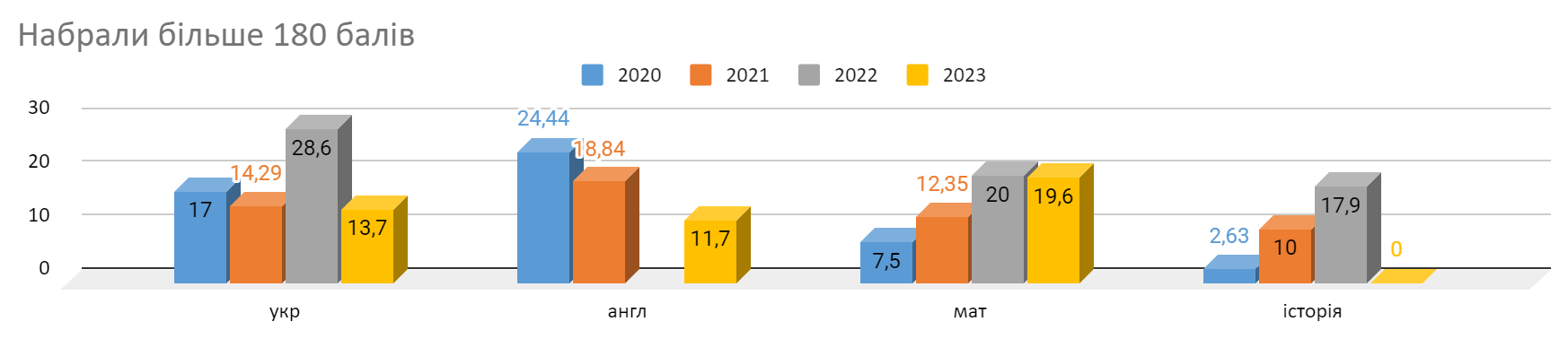 Відсоток учнів, що набрали 
більше 180 балів